КОНСТРУКЦИЈЕ ПАРАЛЕЛОГРАМА
Конструисати четвороугао значи нацртати тај четвороугао при чему од геометријског прибора можемо користити само шестар и један троугао.
Конструктивни задаци имају четири основна корака и то:
1) Анализа(скица)
2) Конструкција
3) Доказ
4) Дискусија
1. Конструисати паралелограм ABCD ако је: AB=7cm ;  α=30° ;  AD=6cm
Анализа
D
C
β
β
α
ı
A
B
1) Kонструкција основице АВ, конструиши полуправу Аx, потом кружним луком
3) Конструкција дужи АD, кружним луком k(A,AD) ∩ Ay = {D}
k(A,AB) ∩Ax={B}
α
конструишемо полуправу Ay
β  =
2) Преношење
α=30°,
˂
)
ı
повлачимо полуправу Bz
,
4) Преносимо
5) Одређивање тјемена С, кружним луком k(B,AD)
    ∩ Bz ={C}
β1
)
=30°
˂
6) Конструкција дужи CD
7)
ABCD
Kонструкција
Конструисати угао од 60°, а затим конструисати његову симетралу
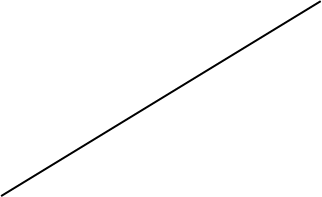 z
•
•
A
B
7cm
y
•
•
6cm
A
D
1)
k(A,AB) ∩Ax={B}
конструишемо полуправу Ay
2) Преношење
3) k(A,AD) ∩ Ay = {D}
α=30°,
˂
)
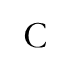 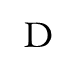 конструишемо полуправу Bz
5) Одређивање тјемена С, k(B,AD)
    ∩ Bz ={C}
,
4) Преносимо
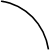 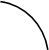 β1
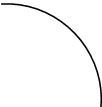 )
=30°
˂
6) Конструкција дужи CD
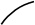 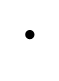 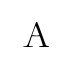 7)
B
ABCD
A
x
2. Koнструисати квадрат ABCD чија је дијагонала 6cm.
Анализа
D
C
•
•
6cm
1)Конструкција дијагонале АС: конструишемо полуправу Ах, 
    а потом кружним луком  k (A,AC) ∩ Ax = {C}
.
3cm
2)Конструкција симетрале дужи АС, конструишемо праву у
3cm
3)Уочавамо тачку {O} = d1 ∩ d2
•
•
4)Одређивање тјемена D, кружним луком 
   k (O,OC) ∩ у = {D}
A
B
5)Одређивање тјемена В кржним луком k (O,OC) ∩ y = {B}
6)Конструишемо странице AB, BC,CD, DA
7)
ABCD
конструкција
y
D
6cm
•
•
•
C
A
1)Конструкција дијагонале АС: полуправу Ах, 
k (A,AC) ∩ Ax = {C}
2)Конструкција симетрале дужи АС
3) {O} = d1 ∩ d2
•
.
4) k (O,OC) ∩ у = {D}
A
•
O
5) k (O,OC) ∩ y = {B}
•
C
6)Конструкција страница AB, BC,CD, DA
7)
ABCD
x
B
•
3. Koнструисати правоугаоник ABCD aкo су дужинe његових страницa ‚7cm i 4 cm
Анализа
D
C
•
•
1) Конструкција странице АВ , конструишемо полуправу  Ax
а потом кружним луком  k (A, AB) ∩ Ax ={B}
4cm
3)Koнструкција  странице АD , кружним луком 
   k (A, AD) ∩ Ay = {D}
90°
•
•
B
A
Познато нам је да су наспрамне странице правоугаоника  једнаке 
  AB = CD; AD = BC
7cm
2) Преношење
˂
)
A = 90°, а потом конструишемо полуправу Аy
4)Одређивање тјемена С,  значи, кружним  луком 
   k (D, AB) ∩ k (B, AD) = {C}
5.)Конструкција страница ВС и CD
6.)
ABCD
конструкција
Конструисати симетралу угла од 180°
•
•
7cm
A
B
•
•
90°
D
4cm
A
D
•
1) АВ, конструишемо полуправу  Ax,
k (A, AB) ∩ Ax ={B}
y
C
•
3) k (A, AD) ∩ Ay = {D}
4)  k (D, AB) ∩ k (B, AD) = {C}
2) Преношење
˂
)
A = 90°
5.)Конструкција страница ВС и CD
x
•
A
•
B
6.)
ABCD
Домаћа задаћа
Збирка задатака 74. страна, 655. и 660. задатак.